Shall we?
Places in town
Swimming  pool
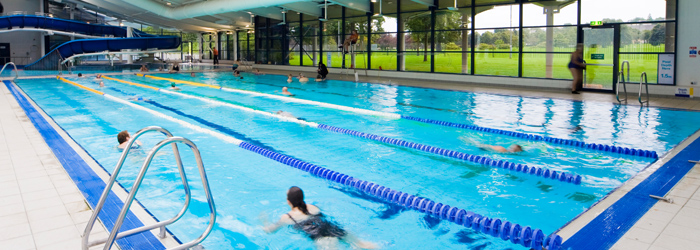 Aquarium
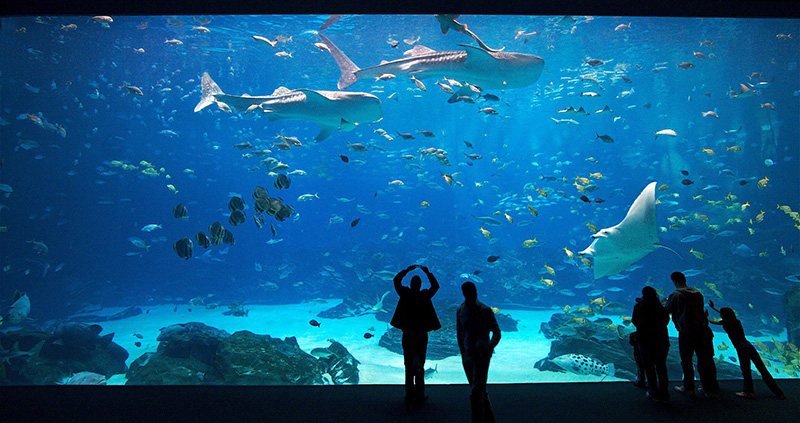 Restaurant
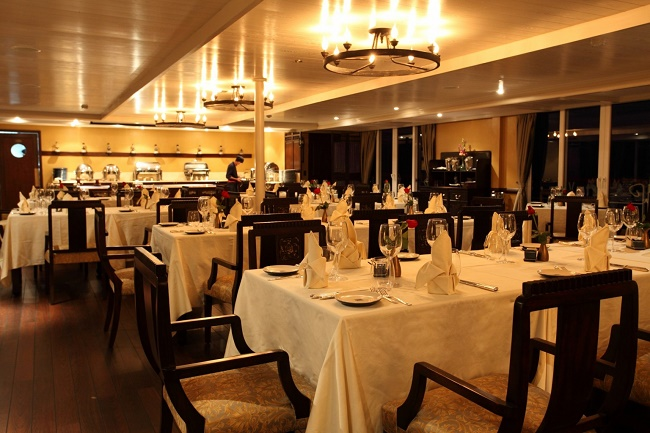 Theatre
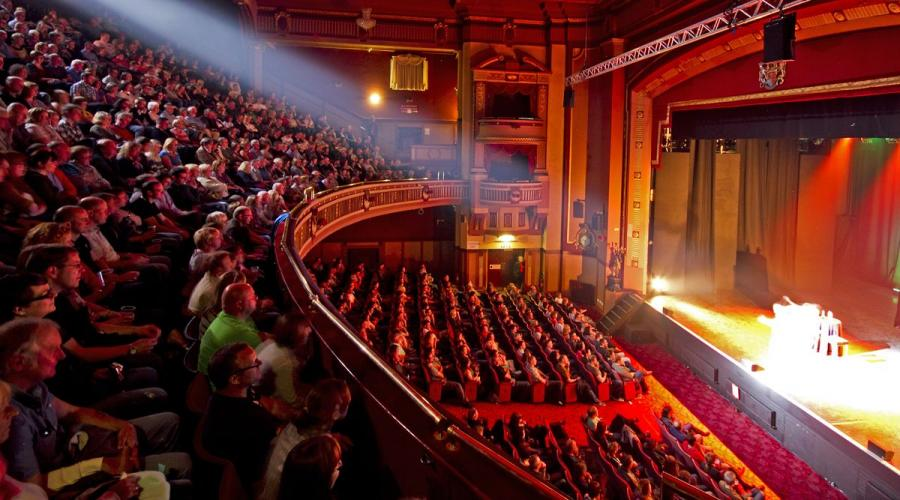 Park
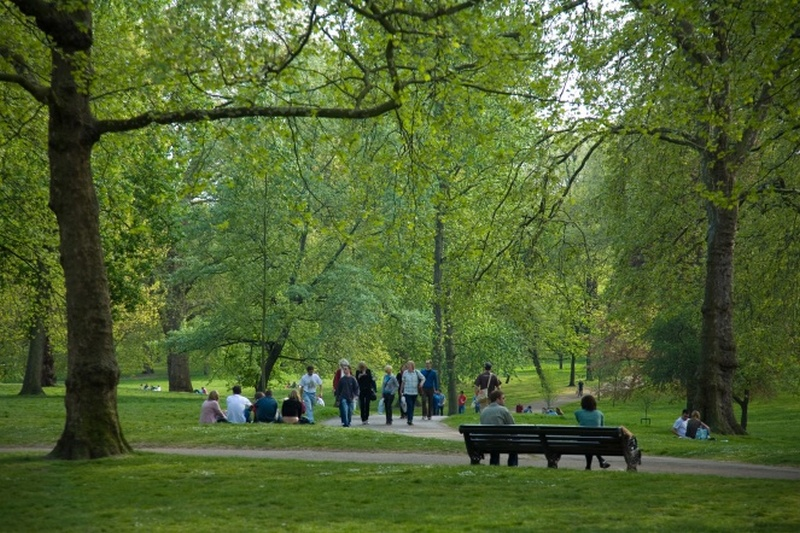 Department  store
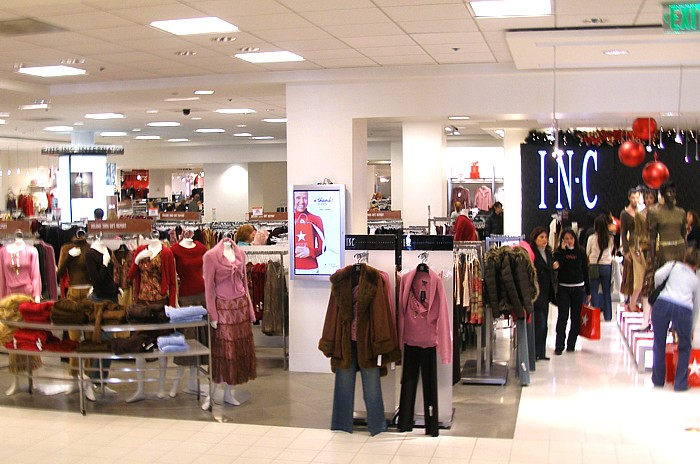 Stadium
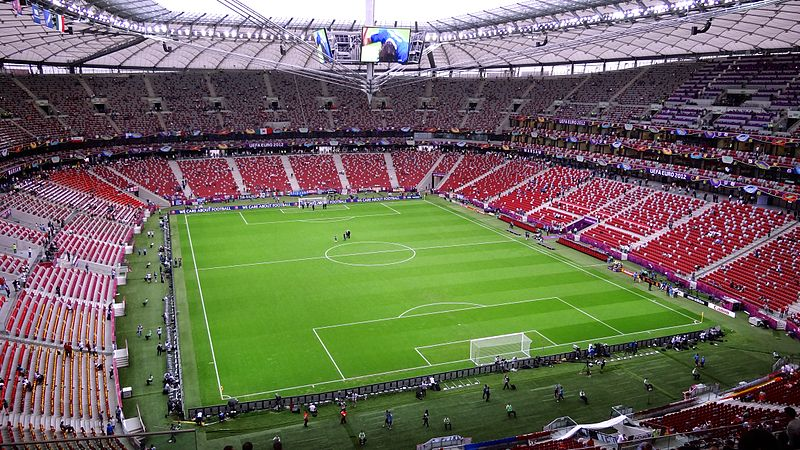 Zoo
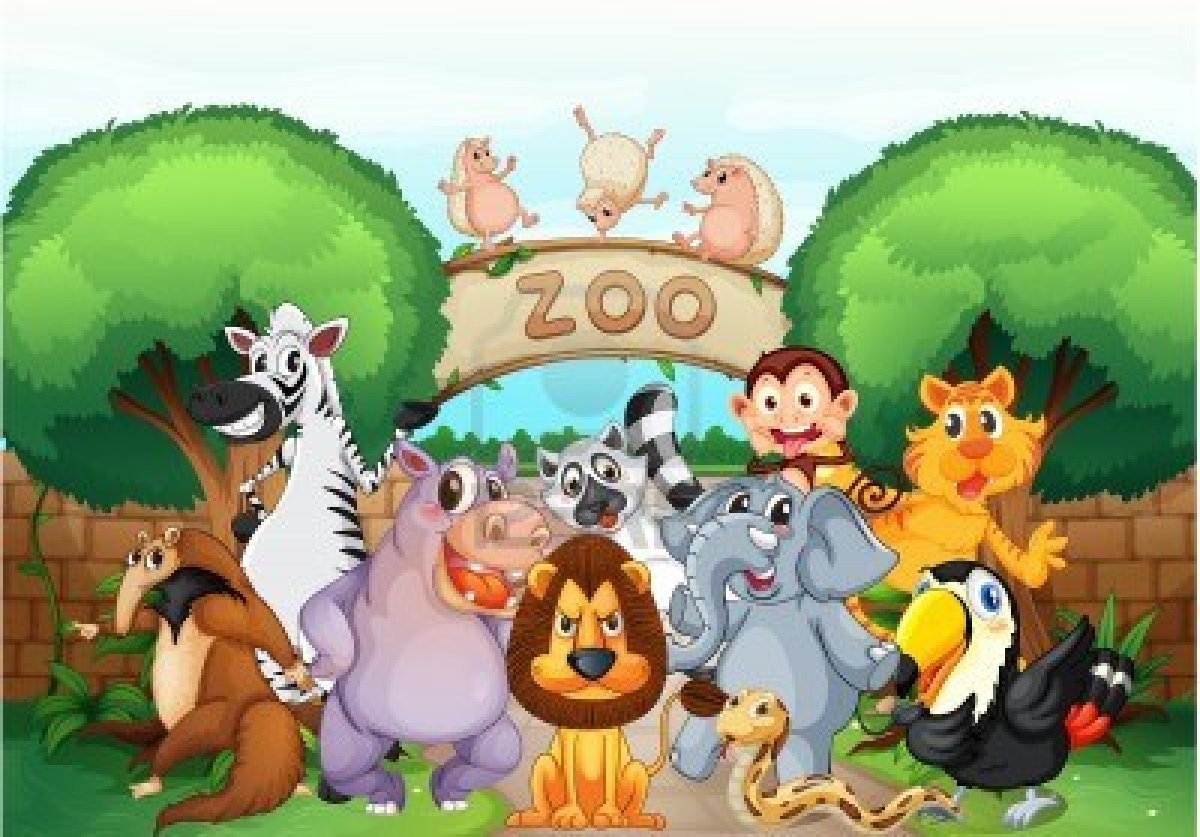 Library
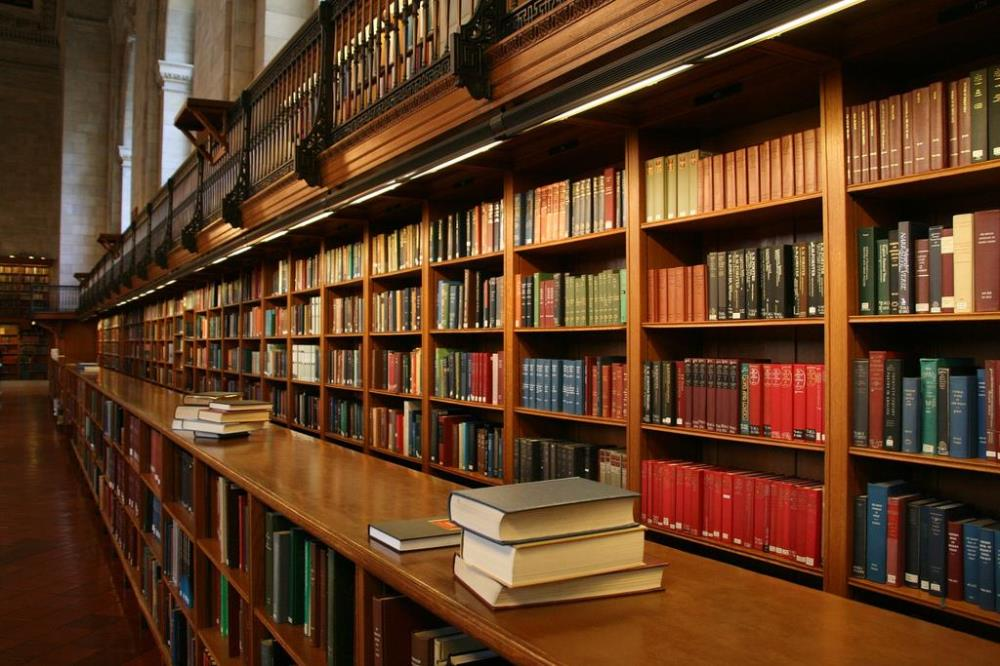 Gallery
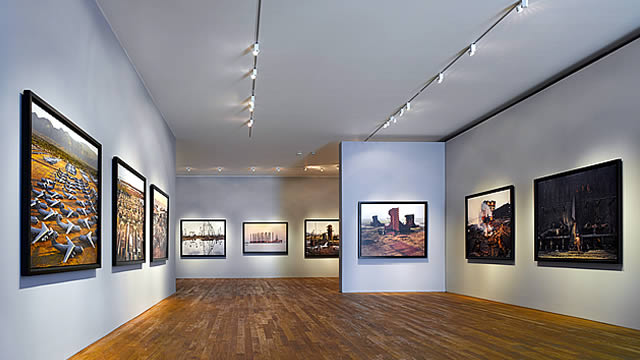 Fast food (restaurant)
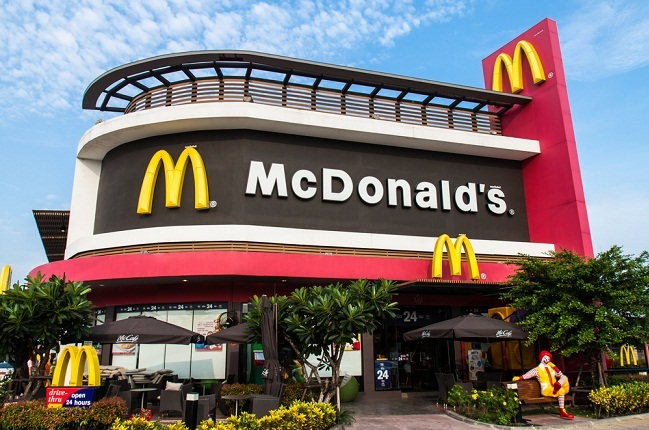 Gym
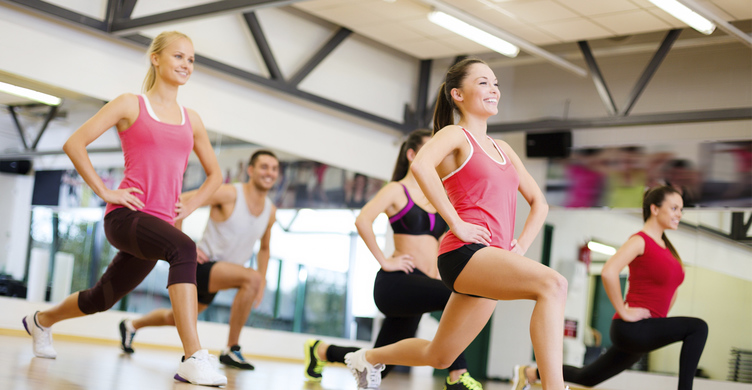 Cinema
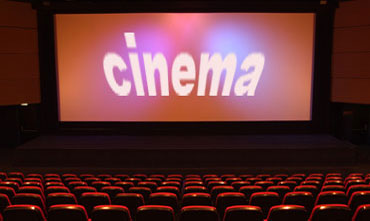 Sport centre
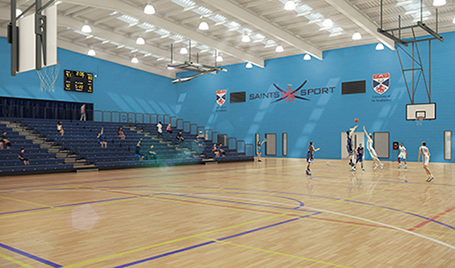 In which of these places can you:
Relax?
Exersise?
Meet friends?
See animals?
Buy things you 
     need?
Have a picnic?
Read?
Eat a snack?
See works of art?
Watch a film?
You can relax in the park.
Grammar
Comparisons – степени сравнения  прилагательных.
Прилагательные имеют две степени сравнения: сравнительную и превосходную.
Сравнительная степень + than используется для сравнения двух людей/предметов/объектов: 
She is older than her brother
Правила правописания
К односложным прилагательным, оканчивающимся на  -е, добавляется: 
в сравнительной степени –r, 
в превосходной –st:         safe – safer – the safest
В двусложных прилагательных, оканчивающихся на –у, у заменяется на –i и добавляется –er или –est: 
                                                  earlier – the earliest
Исключения
good – better – the bestbad –   worse – the worstlittle –   less –   the leastmany – more – the most